Dementia Research
Advanced care home co-design
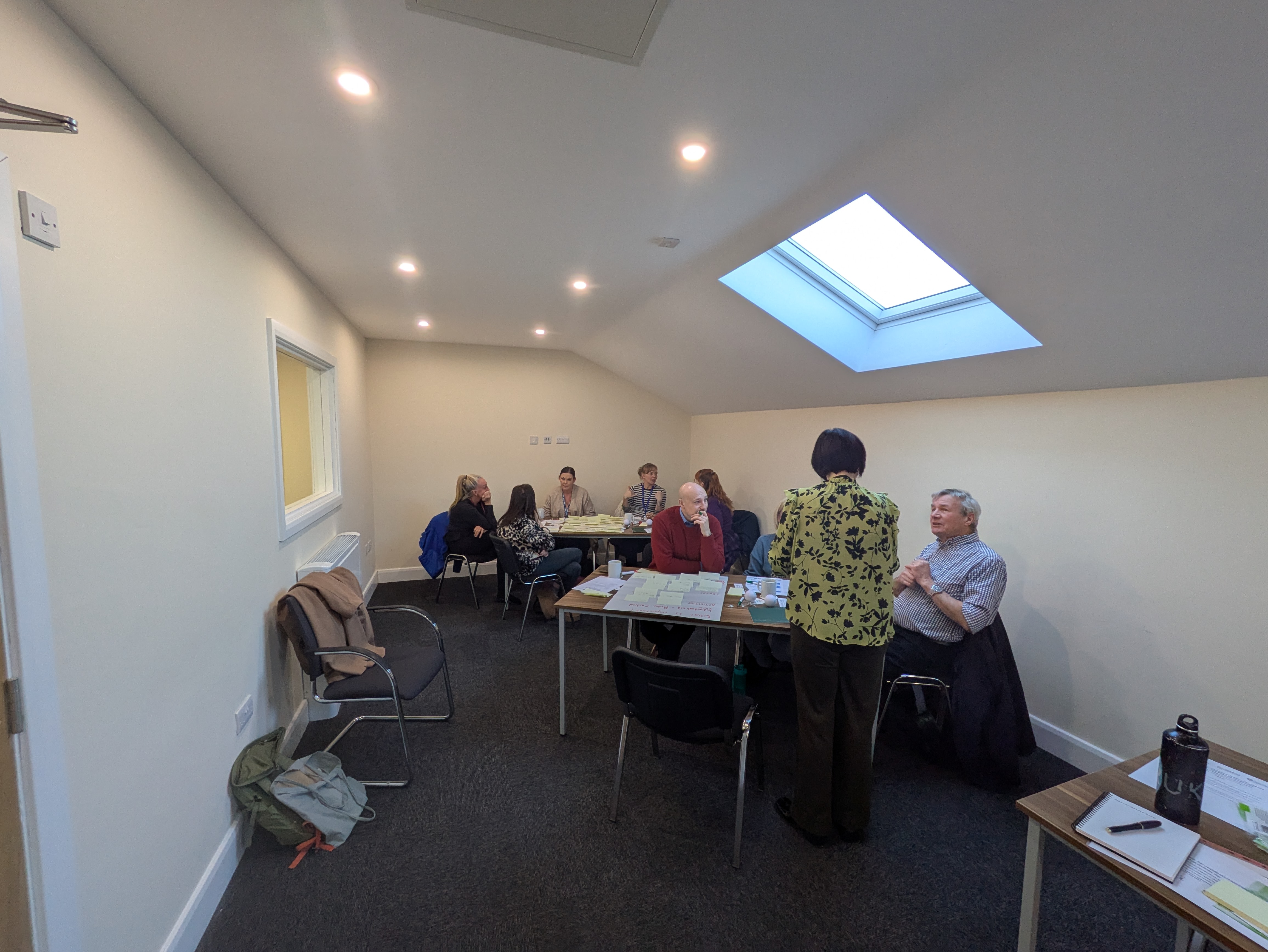 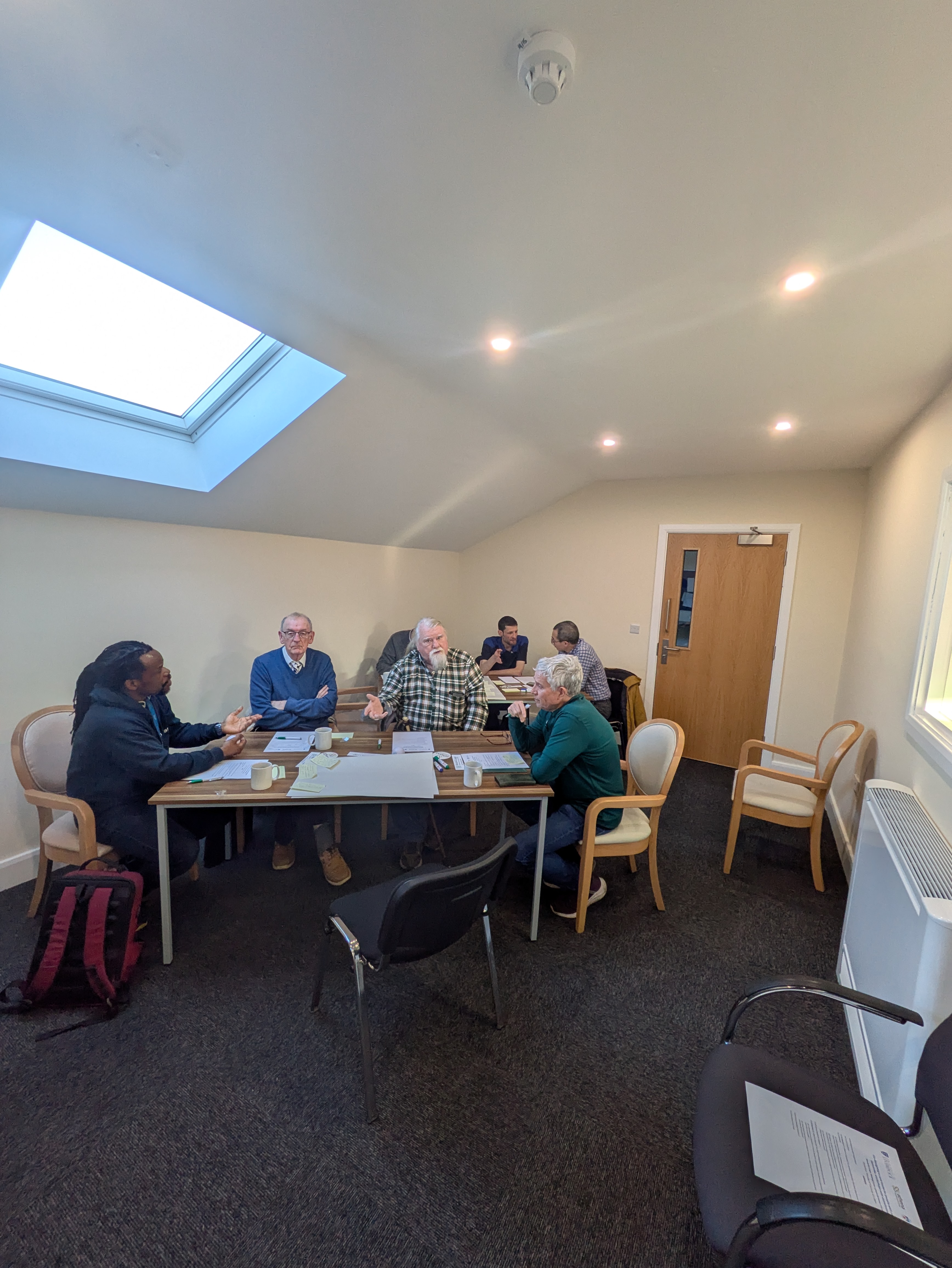 Dementia inequalities boardgame
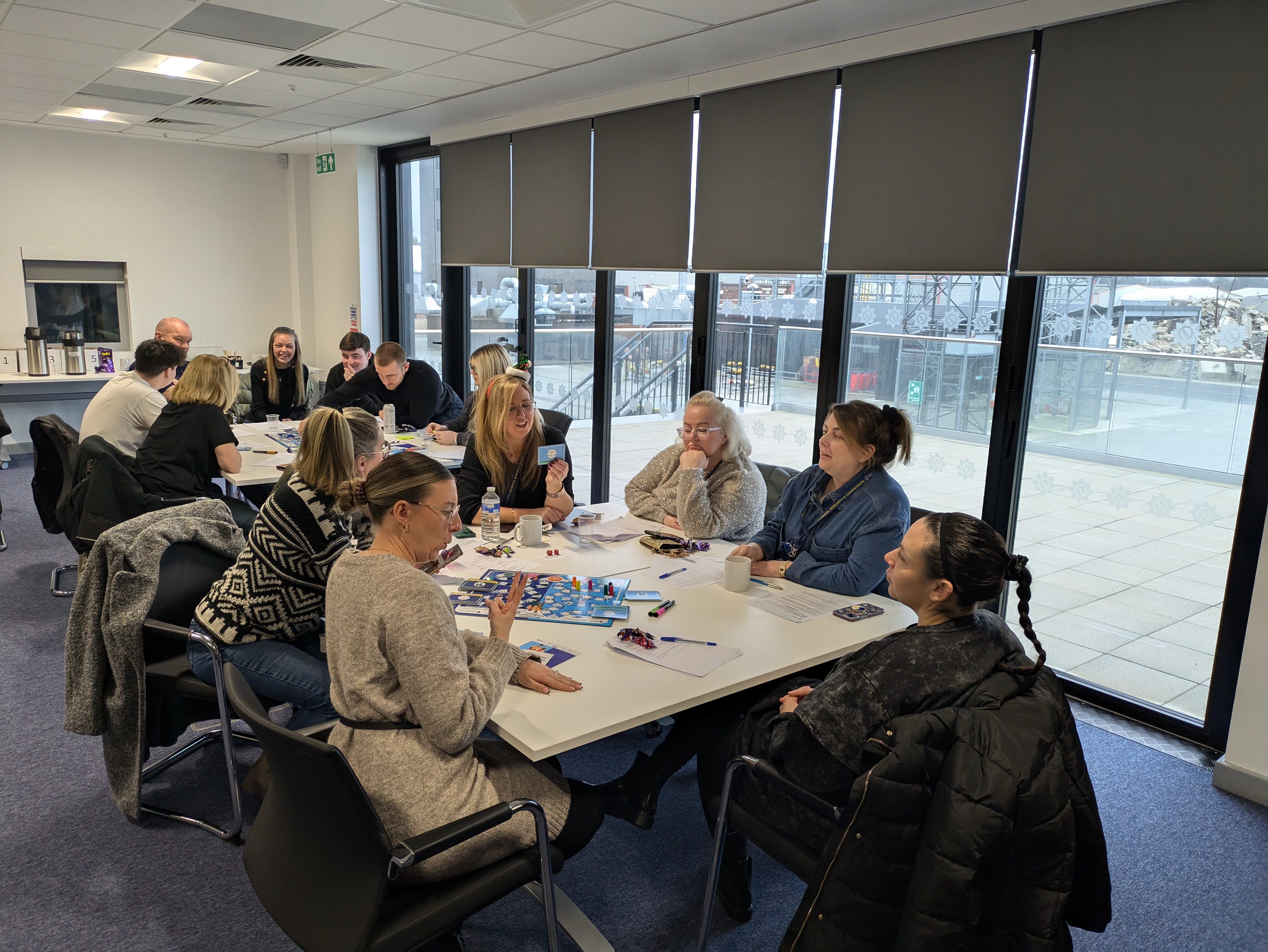 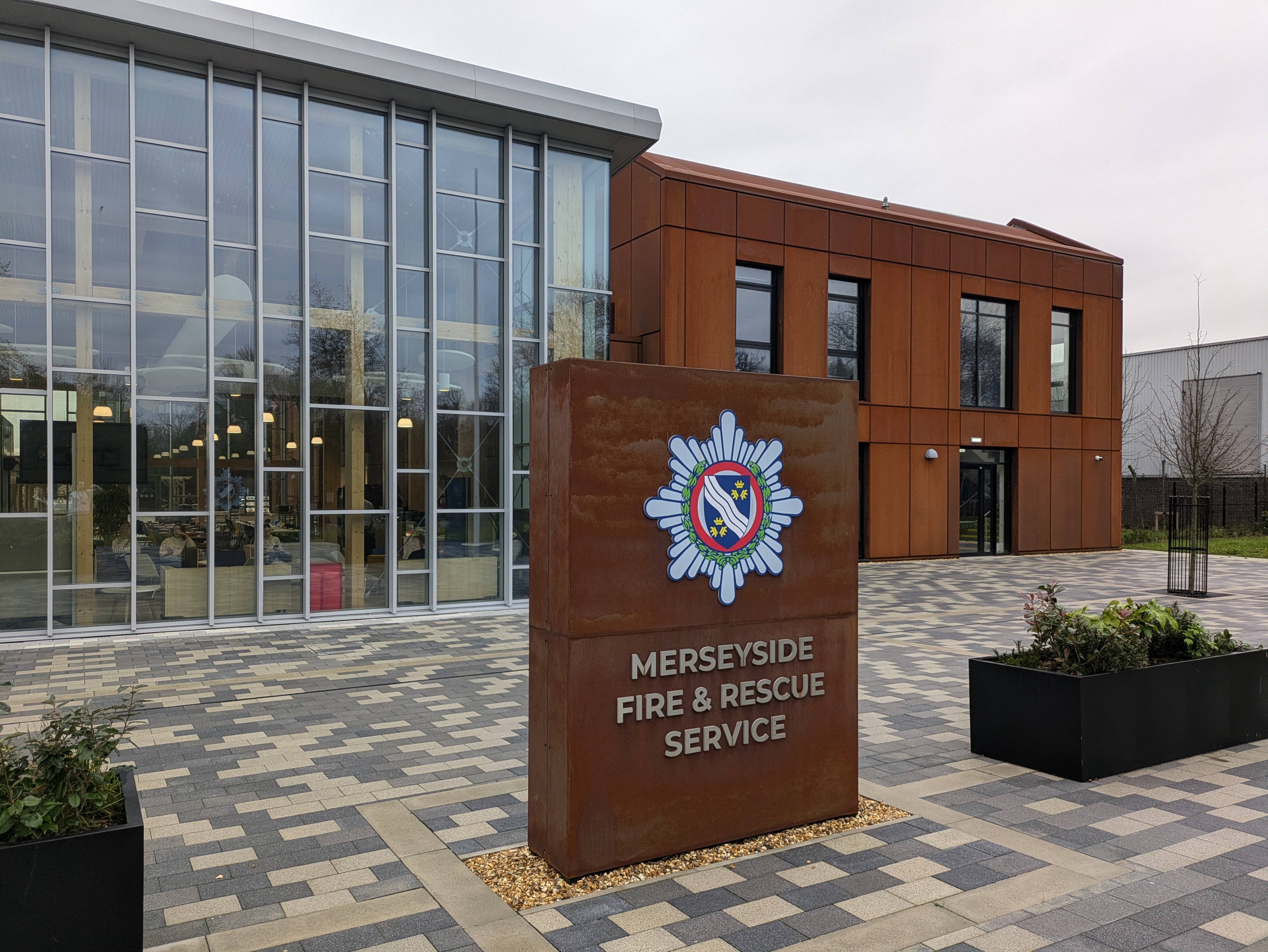 Details of further research
If you want any further details of the research studies or the dementia research group, please contact:
	Dr Clarissa Giebel: clarissa.giebel@liverpool.ac.uk
 	Dementia Research Group Lead
			OR
	Dr James Coleman Watson: james.watson2@liverpool.ac.uk 	Postdoctoral Research Associate